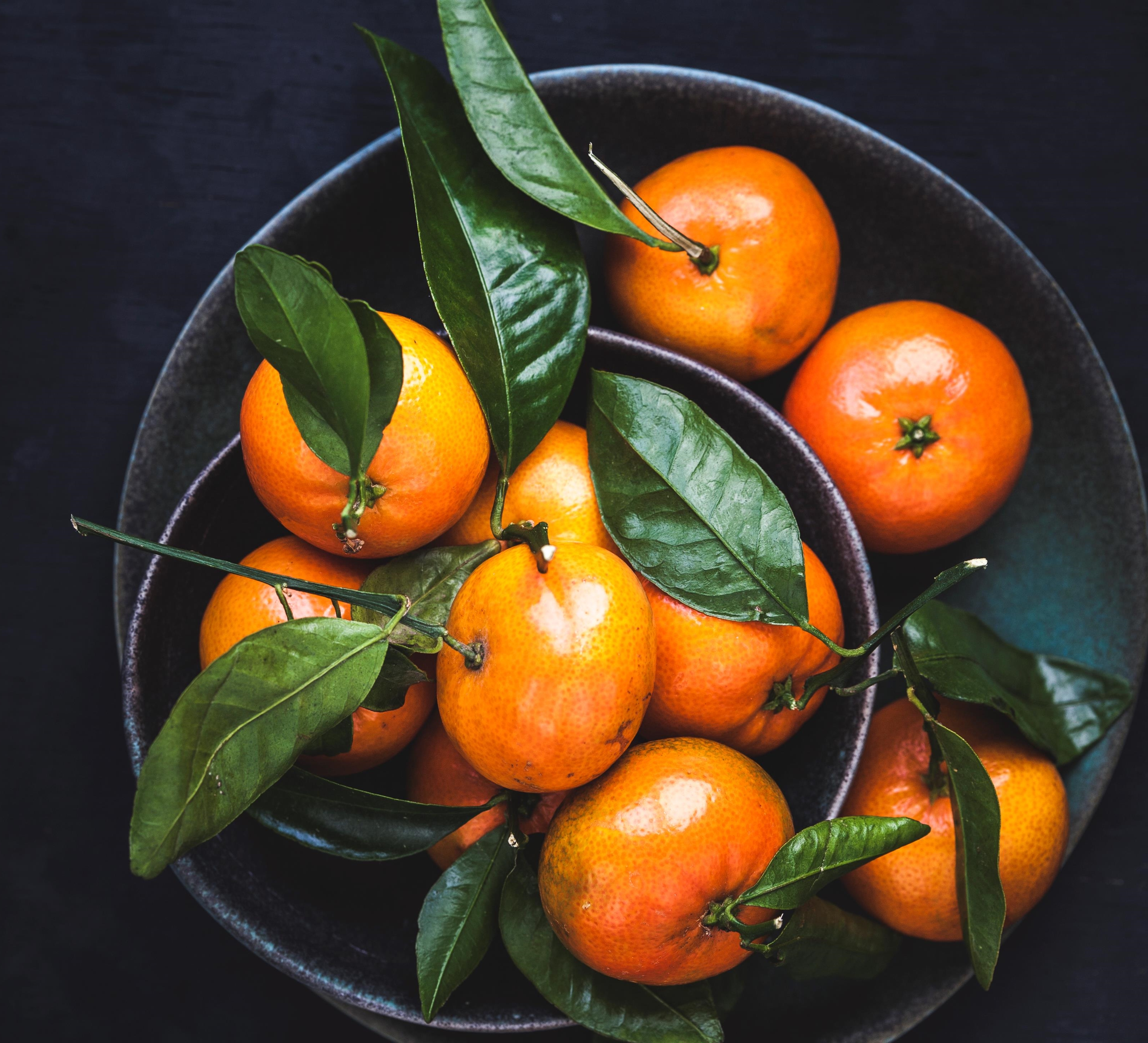 PLIN021 Sémantická analýza v praxi
Zuzana Nevěřilová
2020/21
Lexikální zdroje pro zpracování přirozeného jazyka
Pro lidi
Pro počítače
Ontologie
„formální a explicitní specifikace sdílené konceptualizace“ 
(Gruber, 2009)

Formální = formálně (matematicky) popsatelná
Explicitní = nic není zamlčeno
Specifikace = popis
Sdílená = lidé by se na ní shodli
Konceptualizace = tvorba pojmů a jejich vyjádření v jazyce
Ontologie
„formální a explicitní specifikace sdílené konceptualizace“ 
(Gruber, 2009)

Inventář významů (slovník, glosář, rejstřík, seznam)
Inventář relací (taxonomie)
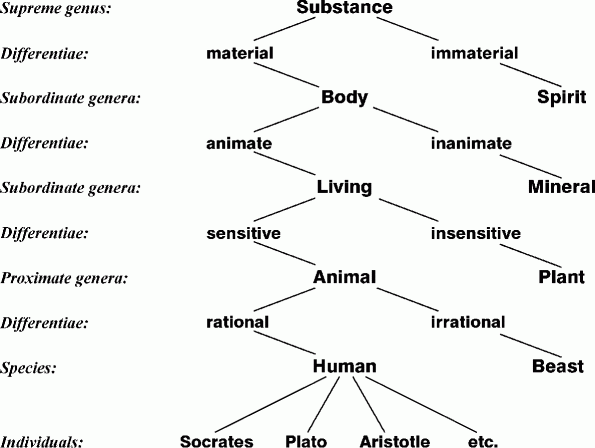 Taxonomie
Aristoteles -- kategorie (všech) entit, které mohou lidé vnímat
Porfyrios -- uspořádal kategorie
Carl Linné -- klasifikace (všech) organismů

Důležité rysy: uzly jsou třídy (organismů, entit . . . ), třídy jsoustrukturované do stromu (podtřída, nadtřída), uzly na stejnéúrovni se vzájemně vylučují (implicitní předpoklad)
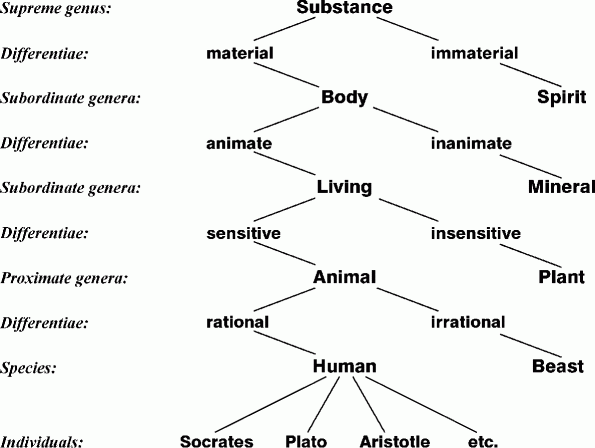 Taxonomie
Is a
Třída – generický popis skupiny jednotlivců
Instance – jednotlivec
Pes je masožravec, nepohrdne však ani ovocem.Alík má rád švestky.
Americký prezident je zároveň předsedou vlády.Americký prezident má babičku v Africe.
Is member
Taxonomie a slovníkové definice
klasická definice = genus proximum + differentia specifica

Počítač je v informatice elektronické zařízení, které zpracovává data pomocí předem vytvořeného programu.
Elektronické zařízení je zařízení, jehož funkce závisí na elektrickém proudu nebo na elektromagnetickém poli.
elektronické zařízení
zpracovává data pomocí předem vytvořeného programu
zařízení
funkce závisí na elektrickém proudu nebo na elektromagnetickém poli
Od stromu k síti
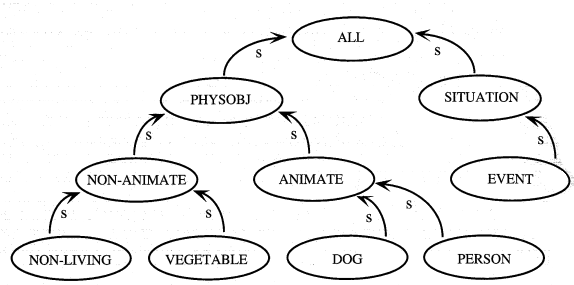 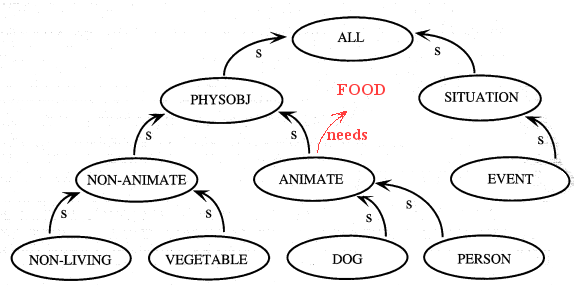 Více typů relací
Odvozování

X platí pro třídu → X platí i pro podtřídy
Sémantická síť a relace
nadtyp–podtyp, is a, is-a, isa (hypo/hyperonymie)
instance třídy, member of
část–celek, has a (holo/meronymie)
upřesnění akce (troponymie)
opozitnost (antonymie)
příčina–následek 
...
[Speaker Notes: Pojďme se blíže podívat na relace, které se v sémantických sítích vyskytují.]
Odvozování ve znalostních bázích
Fakt F = tvrzení s pravdivostní hodnotou (např. ptáci létají)Báze znalostí (knowledge base) KB = (pokud možno konzistentní) soubor faktů (např. ptáci létají, vlaštovka je pták) 
Pokud z KB plyne F a přidáme další fakt takový, že KB je stálekonzistentní, je KB monotónní reprezentace. (Allen, 1995)
ptáci létajívlaštovka je pták
vlaštovka létá
ptáci létajítučňák je pták
tučňák létá
ptáci kromě tučňáků létajítučňák je pták
Odvozování ve znalostních bázích
ptáci kromě tučňáků, mláďat, pštrosů, kiwi, mrtvých ptáků atd. létajíX je pták (kromě tučňáků, mláďat, pštrosů, kiwi, mrtvých ptáků atd. létají)
X létá
V přirozeném jazyce potřebujeme nemonotónní odvozování.
Použijeme tzv. implicitní pravidlo (default rule), které platí vždy, když neexistuje sporné pravidlo pro podtřídu.

Ptáci létají. Tučňák je pták. Tučňák nelétá.
Odvozování v sémantických sítích
silniční vozidlo má (has part) volant
dodávka je (isa) silniční vozidlo
dodávka má (has part) volant
Mercedes Sprinter je (member of) dodávka
Mercedes Sprinter má (has part) volant
silniční vozidlo má (has part) volant
dodávka je (isa) silniční vozidlo
dodávka má (has part) volant
Mercedes Sprinter je (member of) dodávka
Mercedes Sprinter má (has part) volant
Existující sémantické sítě
WordNet (lexikální síť)
Původně Princeton WordNet (PWN) pro angličtinu: 117 tisíc synsetů
EuroWordNet – evropské jazyky, vrcholová ontologie (Top Ontology), základní koncepty (Base Concepts), interlingual identifier (ILI)
BalkaNet – balkánské a evropské jazyky
Global WordNet Association – sdružuje WordNety pro všechny jazyky
Český WordNet (FI MUNI) – 28 tisic synsetů, automaticky rozšířená verze: 40 tisíc synsetů
Největší WordNet – polská Słowosieć: 294 tisíc synsetů
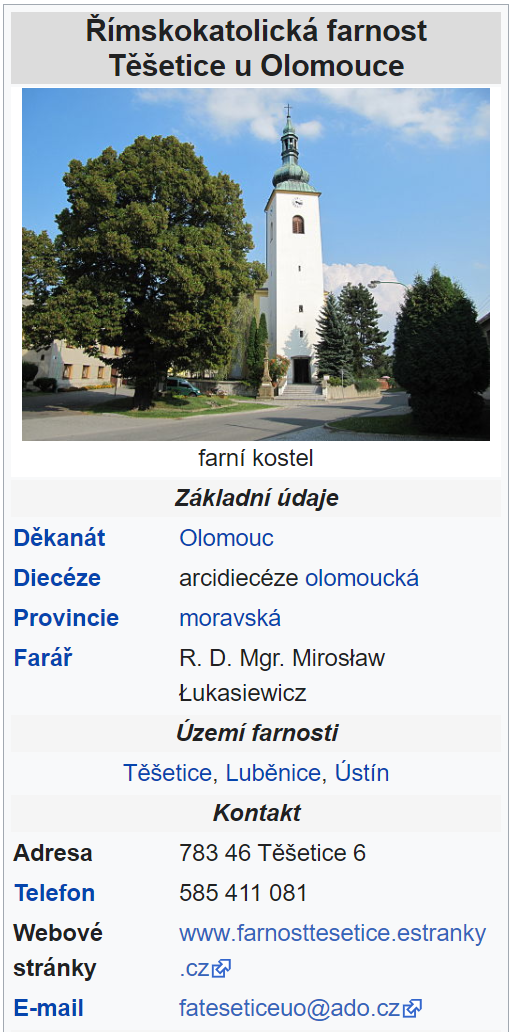 Existující sémantické sítě
Wikipedia a hlavně její strojově zpracovatelná varianta dbPedia
(Polo)automaticky vygenerovaná znalostní báze
Základem jsou tzv. Infoboxy z Wikipedie, kategorizace článků, obrázky, geografické souřadnice a externí odkazy
Výhodou je, pokud wikipedista používá šablony stránek
Poskytuje rozhraní přes Virtuoso SPARQL, kde je možné zadávat komplexní dotazy
Obsahuje data z více než 100 Wikipedií
Propojení s jinými ontologiemi
Existující sémantické sítě
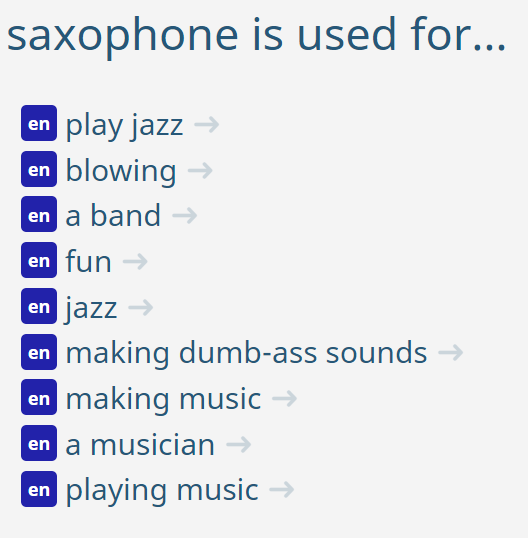 ConceptNet – common sense knowledge
Data vznikla pomocí crowdsourcingu v projektu Open Mind Common Sense
Motivace projektu byla chybějící informace pro systémy s umělou inteligencí – common sense
Obsahuje tvrzení o běžných věcech ve formě trojic, které připomínají věty
300 000 uzlů, 1,6 milionu hran (2004)
Po propojení všech dostupných jazyků (přes Wiktionary): 8 milionů uzlů, 21 milionů hran, 83 jazyků s alespoň 10 000 hranami
Existující sémantické sítě
SUMO/MILO – Suggested Upper Merged Ontology/Mid-Level Ontology
YAGO – Yet Another Great Ontology
NELL – Never-Ending Language Learning
Doménové ontologie: GeoNames, Wikidata, Global Research Identifier Database, ...


Linked (Open) Data
Lexikální zdroje pro zpracování přirozeného jazyka
[Speaker Notes: \]
zdroje znalostí pro zpracování přirozeného jazyka
Literatura
Gruber, Thomas. Toward Principles for the Design of Ontologies Used for Knowledge Sharing. International Journal Human-Computer Studies Vol. 43, Issues 5-6, Novemer 1995, p.907-928.https://tomgruber.org/writing/onto-design.pdf
Gruber, Thomas. Ontology. In Liu, L. and Özsu, M. T., editors, Encyclopedia of DatabaseSystems, Springer Verlag. 2009. pp 1963–1965. https://link-springer-com-443.webvpn.zisu.edu.cn/referenceworkentry/10.1007/978-1-4614-8265-9_1318
Liu, H., Singh, P. ConceptNet — A Practical Commonsense Reasoning Tool-Kit. BT Technology Journal 22, 211–226 (2004). https://doi.org/10.1023/B:BTTJ.0000047600.45421.6d http://alumni.media.mit.edu/~hugo/publications/papers/BTTJ-ConceptNet.pdf
Fellbaum, Christiane: WordNet: An Electronic Lexical Database. Bradford Books. 1998.
Allen, J. Natural Language Understanding (2nd ed.). Benjamin-Cummings Publishing Co., Inc., Redwood City, CA, USA. 1995